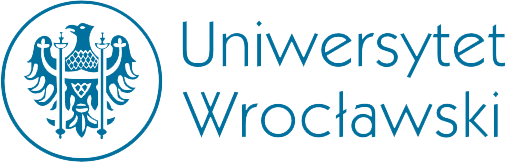 International and Comparative Environmental Law
Dr  Łukasz Prus
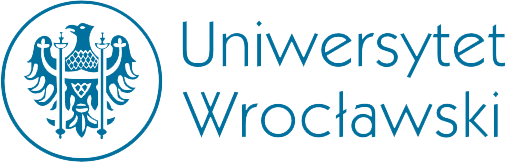 Exam
The exam will have a form of Take-Home Exam (homework) 
It can be case study related to the course
I will send case study and questions.
You have to prepare answers at home, library or in the reading room and send solutions to the teacher. 
To pass exam student should recognize the problem correctly, core of case study and describe it in his/her own words. To get B or A grade – student has to justify her/his answers and opinions using good or very good arguments.
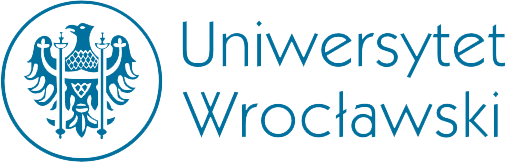 Exam
You can prepare your essay about Environmental law and waste management in your country or international movements of waste at home or in the reading room 
and bring it at the term paper of last classes where we will discuss it.
Each essay should consist of at least 2 pages but no more than 5 pages.
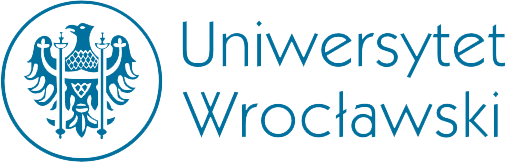 Course outline
I.	What is comparative law?
What is International Environmental Law? Common Issues, Concepts and Definitions. 
II. Origin and development of environmental policy and law. 
III. Sources of international and regional (European) law. 
IV. General principles of international and European (regional) environmental law. 
V. Organization of environmental protection.
VI. Selected issues from substantive law area.
VII. Regional systems of environmental law.
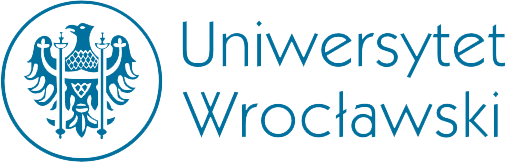 Comparative law
As Zweigert and Kotz (two famous comparative lawyers) claim: “comparative law” 
suggest an intellectual activity with law as its object and comparison as its process”. 
The space, the territory is a key element of comparative law.  
The special dimension of law and comparison is that of internationalism. 
Thus ‘comparative law’ is the comparison of the different legal systems of the world or analysis of foreign law.
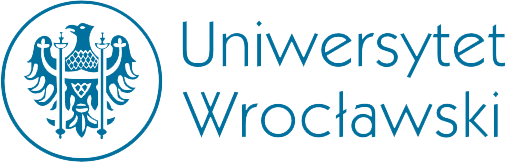 Comparative law
Any comparative approach has to take full account of the institutional context. 
For this reason, much work by comparative persons involves the study in depth of one other administrative system, 
which is then explained in terms familiar to those from the comparatist's own system
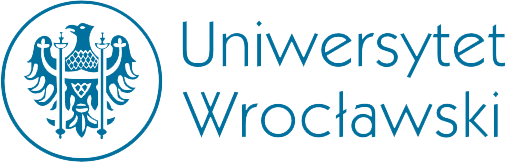 Comparative law
The best of this work is explicitly comparative in terms of the questions asked about the other system and the explanations offered for the particular character of the system's development. 
Comparisons with more than one system are often less successful. 
If a single author undertakes such an enterprise, then it is often difficult for her or him to have an adequately deep understanding of how the governmental systems of all the different countries work.
Comparative law
Comparatists often act like tourists who visit a foreign city and 
notice that things are different, be it to some extent similar too, 
compared to their home-town. 
After their visit they will be able to describe what they have seen to their family and friends at home
Comparative researchers should become professionals rather than be tourists
Comparative law
There are two main approaches to comparative law. 
On the one hand, comparative law is regarded as a separate discipline of law and jurisprudence and is treated as such.
On the other hand, some academic recognize it exclusively as one of the methods of studying law.
Comparative law
Comparative law is a specific method of studying law, with its own model of proceedings. 
It is about comparing specific elements and studying them in parallel in two or more systems of law. 
The tertium comparationis - the reason (motivation) and the basis of comparison - is function of given provisions.  The main method of comparative law is called functionalism. The line of study is solely determined by the intention of the academic or legislator, or practitioner. One can focus on details (single rules, cases), on more general structures (as institutions of law, branches of law, systems of law), and finally on the most extensive issues like legal cultures or types of law. 
The essence of a specific problem is investigated with reference to other systems of law.
Comparative law
You can compare specific public bodies (eg. environmental protection authorities) according to certain model.
First of all you discuss one country, and later the second. 
In each country you analyze the same features (factors).
So first in eg. Italy, you analyze, for example:
position in the structure of public administration (including degree of dependence on the government, possibly independence);
organization and structure;
who can be the head (and employee) of such a body;
public tasks and competences;
judicial control of its activity.
Comparative law
After that you analyze the same points (features) in eg. Poland.
The idea is to compare the same features (factors).
Thanks to this, it will be easier to obtain the result of the comparison (differences and similarities).
Comparative law
Comparative law may be seen:
 -as the macro-comparison of the world’s legal systems;
-as the study of legal transplants, that is - of the borrowing of ideas between cultures and/or systems; 
-as the most fruitful way of exploring the relationship between law and society, and the underlying perceptions of law;
-as the magnifying glass through which one best observes how state (domestic) law lives 
side by side with other sources of law (international or supranational).
Comparative law
AIMS
1) CL as an instrument of learning and knowledge (information on the administration elsewhere and a better understanding thereof), 
2) CL as an instrument of changes (If you know a foreign system, you can try using it in your country), 
3) contributing to one’s own administration system (understanding it better, including the resistance of its traditions, improving it, using it as a means for interpreting the constitution), 
4) harmonization of administration, standards and law.

Such research may be useful at the informative level, for businessmen for instance
Comparative law
Other functions: 
1/ as an aid to legislator, as a source of inspiration of lawmaking
2/ educational role of CL, as a part of university’s education of lawyers
3/interpretative role of CL, especially helpful for courts and academics
Unification of law
This function of comparative law dealt with its significant role in the preparation of projects of the international unification of law. 
The political aim behind such unification is to reduce or eliminate, so far as desirable and possible,
the differences between the national legal systems by inducing them to adopt common principles of law.
Unification of law
Method: to draw up a uniform law on the basis of work by experts in comparative law and to incorporate it in a multilateral treaty which obligates the signatories, as a matter of international law, to adopt and apply the uniform law as their domestic law.
Multilateral treaties are difficult to achieve and rather difficult in operation.
Unification of law
Other (alternative) method: 
to produce model laws (this is a matter of recommendation rather then of obligation) – 
the most suitable method for the future, 
provided that they are carefully drafted on the foundations of comparative law.
Unification of law
If the laws of two countries are identical, 
comparative law is pointless. 
That is why some academics claim that we are witnesses of the end of comparative law, 
and one of the reasons is (i.a) harmonisation and convergence of legal systems leading to creation of the European (or even global) legal (administrative) space.
Europeanization of law
The term ‘Europeanization of law' refers to certain types of interaction between European law and the internal law of member states as well as the influence of one on the other.
Most often, we distinguish four types of such interaction: 
1) Top-down Europeanization: this involves the unilateral (vertical) influence of European law on the internal laws of member states, 
2) Bottoms-up Europeanization: The unilateral (vertical) influence of the laws of member states on European law, 
3) Horizontal Europeanization: multilateral, mutual interaction between internal laws of European countries (based on European administrative law) , 
4) Ad extra Europeanization: the influence of European law on non-European countries and in some cases, international organizations.
Europeanization of law
As an effect of the process of the Europeanization, the relationship between law and territory is redefined. 
The dividing line runs between the “community of law” (EU law) and the law of foreign countries (e.g the law of the USA). 
The moment a given state becomes a member of the EU, its internal laws cease to be 'foreign' in relation to other member states.
Europeanization of law
Europeanisation of international law – as a ‘new legal order of international law’ that imposes obligations and confers rights not only on states but also on their nationals/citizens/foreigners, 
EU environmental law provides additional legal means to ensure prompt and effective implementation of international environmental law at the EU and Member State level. 
By becoming part of the EU legal order, international environmental law acquires primacy over conflicting provisions of national law of the EU Member States.
Terminology
Environmental law - body of rules […] concerned with the maintenance and protection of the natural environment of a country, http://www.businessdictionary.com
International environmental law (also known as international ecological law) is a field of international law which regulates the behavior of states and international organizations with respect to the environment. 
Essentially, international environmental law is the application of public international law to environmental issues. 
European environmental law – a regional regime of international environmental law treated  as ‘new legal order’ that imposed obligations and confers rights not only on states but also on their nationals.
Terminology
Environmental law is a body of law, which is a system of complex and interlocking statutes, common law, treaties, conventions, regulations and policies which seek to protect the natural environment which may be affected, impacted or endangered by human activities. 
Environmental law - principles, policies, directives, and regulations enacted and enforced by local, national, or international entities to regulate human treatment of the nonhuman world.
This vast field covers a broad range of topics in diverse legal settings (Encyclopedia Britannica, 2008).
Terminology
International environmental law is the study of the norms, means and processes to address global and regional environmental challenges. 
International environmental law is conceptually commodious, a reflection of interconnected ends that can be global, parochial and everything in between. It consists of a loose affiliation of treaties, principles and customs that define and describe norms, relationships and responses among and between states to meet many global ecological challenges.
Terminology
The definition of the term ‘environment’ is a key issue in environmental law. 
The broader the definition, the wider the field of environmental law. 
In order to substantiate the term, some legal orders define it comprehensively, while others do not.
Terminology
Legal definition in the Polish system of law: ‘Environment’ means the entirety (whole) of natural elements, including those transformed by human activity; in particular, the earth's surface, soil resources, waters, atmospheric air, landscape, climate and other elements of biological diversity as well as the interaction among these elements (art. 3 p. 39 of the Environmental Protection Act).
Terminology
In the absence of an Environmental Law Code (Umweltgesetzbuch), the German legal order does not define the term ‘environment’. 

‘Environment’ in Germany at present means:
-  medial – water, soil and atmospheric air; 
-  vital – humans, animals and plants; 
-  natural-cultural – landscapes; 
-  objective – certain material property, and 
- integrative – the observance of the interaction between these components. 

This meaning is consistent with European Union environmental law.

 A general legal definition of the term ‘environment’ in the Polish legal system almost exactly coincides with the one resulting from the interpretation of the term in the German legal order.
Terminology
The English Environment Protection Act 1990, defines the “environment” as consisting “of all, or any, of the [media] the air, water and land; and the medium of air includes the air within buildings and the air within other natural or man-made structures above or below ground”.
Terminology
The New Zealand Environment Act of 1986  defines environment  as including:
a) ecosystems and their constituent parts;
b) all natural and physical resources;
c) the social, economic, aesthetic and cultural conditions which affect the environment or which are affected by changes to the environment.
Terminology
The EU law: 
Directive 2003/4/EC of the European Parliament and of the Council of 28 January 2003 on public access to environmental information and repealing Council Directive 90/313/EEC
Art 2. 1.: “‘Environmental information’ shall mean any information […] on: (a) the state of the elements of the environment, such as air and atmosphere, water, soil, land, landscape and natural sites including wetlands, coastal and marine areas, biological diversity and its components, including genetically modified organisms, and the interaction among these elements.”
Terminology
Directive 2011/92/EU of the European Parliament and  the Council of 13 December 2011 on the assessment of the effects of certain public and private projects on the environment 
Art 3: “The environmental impact assessment shall identify, describe and assess in an appropriate manner […] the direct and indirect effects of a project on the following factors:
(a) human beings, fauna and flora;
(b) soil, water, air, climate and the landscape;
(c) material assets and the cultural heritage;
(d) the interaction between the factors referred to in points (a), (b) and (c).”
Terminology
The necessity to observe the interaction between the single components of the environment is called internal integration, in opposition to the equal need for external integration. 
This means that environmental protection requirements must be integrated into the definition and implementation of other policies and activities, with a view to promoting sustainable development.
Terminology
Principle 2 of Declaration of the United Nations Conference on the Human Environment (Stockholm 1972)
The natural resources of the earth, including the air, water, land, flora and fauna and especially representative samples of natural ecosystems, must be safeguarded for the benefit of present and future generations through careful planning or management, as appropriate.
Terminology
The legal approach to “the environment” is to separate regulations into broad categories. 
R Salter (European Environmental Law, 1994) has suggested three groups: 
1/ Under a heading of “natural” environment, protection of environmental media is included. 
2/ A second category is the “manmade” environment including the cultural heritage. 
3/ A third category concerns “human” environment, including regulations on food content, products, safety issues, leisure and economic health (consumer protection, eco-labelling, and so forth).
 4/ Further categories could be indoor and working environment, but in Salter’s distinctions these should probably be treated as sub-categories o f a “man-made“ environment.
Terminology
Environment literally means surrounding and everything that affect an organism during its lifetime.
 “Environment is sum total of water, air and land interrelationships among themselves and also with the human being, other living organisms and property”. It includes all the physical and biological surrounding and their interactions.
The term “environment” could be said to cover “all those elements which in their complex inter-relationships form the framework, setting and living conditions for mankind, by their very existence or by virtue of their impact“.
Environmental law or environmental protection law?
In international and European law the term “environmental law” is definitely predominant. 
This term is commonly used by various European countries’ systems of law. 
Poland?
Environmental law or environmental protection law?
Italy: Environmental law- a specialized branch of public (administrative) law dealing with the study of the sources of domestic, international and European law in the context of environmental protection and using environmental resources. 
Germany: numerous definitions pay attention to the relationship between environmental protection and sustainable development or form a concept of environmental protection primarily in terms of international law and European law. 
It is often recognized that the environment cannot be seen solely in terms of protection, but also in terms of its economic significance and utilization. Individual rights are also emphasized in this context.
Environmental law or environmental protection law?
In Polish law the term “environmental protection law” is definitely predominant. 
The doctrine of Polish law, following the title of the fundamental legal act (the Environmental Protection Act of 27 April 2001), uniformly adopt the name “environmental protection law”.
Environmental law or environmental protection law?
Using either of the two terms, the lawmaker reveals its vision of regulating environmental issues in the system of law. 
In environmental protection law the protective nature of a legal norm is emphasized, and at the same time the control and supervisory powers of public administration authorities are increased. 
In the case of environmental protection law the confrontation element is in the foreground and the lawmaker immediately advocates the environment.
Environmental law or environmental protection law?
Although the system of Polish law traditionally uses the name “environmental protection law” in the language of law and the language of lawyers, the predominant elements are characteristic of environmental law – conciliation elements with the principle of sustainable development at the forefront. Therefore, the name of this area of normative regulations should be reviewed and environmental protection law should be renamed “environmental law”.
Environmental law or environmental protection law?
In the case of environmental law the predominant element is conciliation/balance, that is, the balancing (reconciliation) of conflicting values. 
The role of the authorities is not limited to control and supervision, 
but rather they should resolve conflicts between different values.
Terminology
Policy of environmental protection – a set of actions aimed at creating conditions necessary for the ensure of environmental protection, 
in accordance with the principle of sustainable development (art. 13 of the Environmental Protection Act).
Terminology
According to art. 3 p. 13 of the Environmental Protection Act the term 'environmental protection' refers to action taken or refrained from in order to maintain or restore balance in nature. 
In particular, this protection entails: 
a) rational utilization of the environment and management of its resources in accordance with the principle of sustainable development,
b) counteracting pollution,
c) restoring natural elements to their original state.
Case
Article 1 of Directive 75/442 provides:
‘For the purposes of this Directive: (a) “waste” shall mean any substance or object in the categories set out in Annex I which the holder discards or intends or is required to discard
46
Case
The Brussels‑Capital Region owns a building at 132 avenue du Pont de Luttre in Brussels (Belgium). 
The renovation of that building which it had undertaken in order to set up a social assistance centre had to be halted on 18 January 1993 
as the result of the discovery that water saturated with hydrocarbons was leaking into the cellar of the building from the wall which separates that building from the adjacent building at 134 avenue du Pont de Luttre, where a Texaco service station was at that time located.
47
The service station was covered by a commercial lease between Texaco and the owner of the premises 
Although disclaiming liability, Texaco proceeded to decontaminate (disinfect) the soil and replaced part of the storage facilities which gave rise to the hydrocarbon leak 
Whether soil contaminated (polluted) as the result of an accidental spill of hydrocarbons could be considered waste?

Who is responsible for the problem?
48
49
The Court’s reply
Article 1(a) of Directive 75/442 defines waste as ‘any substance or object in the categories set out in Annex I which the holder discards or intends … to discard’ (throw out)
The annex clarifies and illustrates that definition by providing lists of substances and objects which can be classified as waste 
Is not exhaustive list, closed list, numerus clausus
50
However, the lists are only intended as guidance, and the classification of waste is to be inferred primarily from the holder’s actions and the meaning of the term ‘discard’.
51
The fact that Annex I to Directive 75/442, entitled ‘Categories of waste’, refers in heading Q4 to ‘materials spilled (…) etc.’ merely indicates that such materials may fall within the scope of ‘waste’ 
It cannot suffice to classify as waste hydrocarbons which are spilled by accident and which contaminate (pollute, infect) soil and groundwater. 
In those circumstances, it is necessary to consider whether that accidental spill of hydrocarbons is an act by which the holder ‘discards’ them
?
52
The verb ‘to discard’ (“to give up”, “throw out”), which determines the scope of ‘waste’, therefore cannot be interpreted restrictively.
Verb ‘to discard’ must be interpreted in the light of the aim of Directive 75/442, which, in the wording of the third recital in the preamble, is the protection of human health and the environment against harmful effects caused by the collection, transport, treatment, storage and tipping of waste
53
When the substance or object in question is a production residue, that is to say,
 a product which is not itself wanted for subsequent use 
and which the holder cannot economically re-use without prior processing, 
It must be considered to be a burden which the holder seeks to ‘discard’.
 It is clear that 
accidentally spilled hydrocarbons which cause soil and groundwater contamination (pollution) 
are not a product which can be re-used without processing.
54
Their re-use is very uncertain and, even if it were possible, implies preliminary operations would be uneconomical for their holder.
55
The same classification as ‘waste’ within the meaning of Directive 75/442 applies to soil contaminated as the result of an accidental spill of hydrocarbons. 
In that case, the hydrocarbons cannot be separated from the land which they have contaminated
56
The hydrocarbons spilled by accident 
as the result of a leak from a service station’s storage facilities 
had been bought by that service station to meet its operating needs. 
They are therefore in the possession of the service station’s manager.
Principle of polluter pays – 
the persons who cause the waste, whether they are holders or former holders of the waste or even producers of the product from which the waste came.
?
57
58
CASE 2
 On 3 September 2006 Shell loaded Ultra Light Sulphur Diesel (ULSD) onto a ship and delivered it to a client established in Belgium (‘the Belgian client’).
When the consignment/shipment at issue was delivered to that client, it became apparent that, at the time that the ship was loaded, the tanks were not completely empty, which resulted in the ULSD being mixed with methyl tertiary butyl ether (MTBE)
59
Consignment (shipment, transport) could be sold on the market, without having been processed, in the condition in which it was when it was returned to Shell.
In its written observations, the Commission submits, nevertheless, that since, firstly, the consignment at issue was not suitable for the use intended for it by the Belgian client and, secondly, the Belgian client was not authorised to store it, due to its low flashpoint, that consignment was, so far as that client was concerned, a burden of which it intended, if it was not required, to discard.
60
Consignment (shipment, transport) could be sold on the market, without having been processed, in the condition in which it was when it was returned to Shell.
Shell took back the consignment at issue with the intention of blending it and placing it back on the market.
61
In its written observations, the Commission submits, nevertheless, that since, 
firstly, the consignment at issue was not suitable for the use intended for it by the Belgian client and, secondly, 
the Belgian client was not authorised to store it, due to its low flashpoint, that consignment was, so far as that client was concerned, a burden of which it intended, if it was not required, to discard.
62
Before the Rechtbank te Rotterdam (Rotterdam District Court), the prosecutor alleges that, at the time of its shipment from Belgium to the Netherlands, the product in question constituted waste
63
consignment could be sold on the market, without having been processed, in the condition in which it was when it was returned to Shell.
In its written observations, the Commission submits, nevertheless, that since the consignment at issue was not suitable for the use intended for it by the Belgian client
64
It is necessary to bear in mind in that regard that,
in accordance with settled case-law, 
the concept of ‘waste’ must not be understood as excluding substances and objects which have a commercial value and which are capable of economic reutilisation
65
The fact that Shell took back the consignment at issue with the intention of blending it and placing it back on the market is of decisive importance in the present case
However, having regard to the requirement to interpret the concept of ‘waste’ widely, the reasoning should be confined to situations in which the reuse of the goods or substance in question is not a mere possibility but a certainty
66
Recovery operations should carry out without endangering human health and without using processes or methods which could harm the environment
a consignment of diesel accidentally mixed with another substance is not covered by the concept of ‘waste’, provided that the holder of that consignment does actually intend to place that consignment, mixed with another product, back on the market
67
Next case
68
Where the substance or object in question is a production residue, that is to say, a product which is not itself wanted for subsequent use and which the holder cannot reuse on economically advantageous terms without prior processing, it must be regarded as a burden which the holder ‘discards’.
69
In the case of hydrocarbons which are accidentally spilled and cause soil and groundwater contamination, the Court has held that they do not constitute a product which can be reused without prior processing (see Van der Walle, paragraph 47)
70
The same conclusion must be reached in the case of hydrocarbons which are accidentally spilled at sea and cause pollution of the territorial waters and then the coastline of a Member State.
71
It is common ground that the exploiting or marketing of such hydrocarbons, spread or forming an emulsion in the water or agglomerated with sediment, is very uncertain or even hypothetical
72
It follows that such hydrocarbons accidentally spilled at sea are to be regarded as substances which the holder did not intend to produce and which he ‘discards’
73
74
NEXT
‘waste’ is regarded as ‘any substance or object (…) which the holder discards or intends or is required to discard’.
legal obligation
75
Materials such as meat-and-bone meal can be classified as waste in view of the requirements imposed, as regards animal by-products, by the provisions of Regulation No 1774/2002. 
The relevance of those provisions must therefore be examined and it must be considered, in particular, whether a requirement to discard meat-and-bone meal can be inferred from them.
76
If that meat-and-bone meal contains specified risk material, it must be classified as ‘Category 1 material’ within the meaning of Article 4(1)(b)(i) of Regulation No 1774/2002. 
In accordance with that provision, Category 1 material is to comprise specified risk material or any material containing such material.
77
Therefore, that meat-and-bone meal, if it contains such material, must be regarded as a substance 
which the holder is required to ‘discard’ within the meaning of Article 1(a) of Directive 75/442 and, therefore, as waste
78
Origin and development
National movements for environmental protection and conservation, resulting in national environmental laws in a few states by the end of the 1960s and early 1970s, were followed by regional conservation efforts made by several industrialised nations and ultimately preceded cooperation on a global scale. 
Until the late 1960s, most international agreements aimed at protecting the environment served narrowly defined utilitarian purposes. 
The United Nations (UN) Conference on the Human Environment, held in Stockholm in 1972, gave legitimacy to environmental policy as a universal concern among nations. 
International efforts before the Stockholm Conference were mostly focused on resource conservation, for strategic and economic reasons. 
It became clear that transboundary environmental problems had to be addressed by the world community in order to find effective solutions.
Development of Polish environmental law
The beginnings 
The contemporary approach:
1/ the first phase – the end of the 19th century – 1930s 
2/ the second phase – after the Second  World War – 1989 
3/ the third phase - 1989- 2001
4/ the fourth phase- 2001- till date
Development of Polish environmental law – the beginnings
The beginnings of environmental protection law were linked with economic and commercial values.
royal hunting regalia
elements of protection of fish, trees and mineral deposits
harvesting honey 
mining rights
Development of Polish environmental law- the beginnings
King Boleslaw Chrobry  - the prohibition of hunting beavers;  
King Kazimierz Wielki, in the Piotrków-Wiślica Statutes -  ordered the protection of forests, 
King Wladyslaw Jagiello - in 1423 introduced to the Warta Statute provisions on the protection of yew and “large animals” and wild game protection periods. 
The dukes of Mazovia took special care of aurochs, and they even set up a special guard to protect them.
 King Zygmunt I, in the Statute of Lithuania (1523), took protection over, inter alia, bison, aurochs, beaver, falcon and swan.
Development of Polish environmental law –  the contemporary approach - I phase
A modern approach to nature protection was initiated in the nineteenth century, which was caused by rapid development of industry, urbanisation and intensification of agriculture.
 Regulations characteristic of a contemporary approach to protection can be observed from the moment when the primary motive for their implementation became so-called ideal values.
Development of Polish environmental law the contemporary approach - I phase
Examples of legal acts: 
the Act of the National Parliament in Lwów of 10 July 1869 "forbidding the capture, extermination and sale of Alpine animals found in the Tatras,  groundhogs and wild goats". 
the Decree of the Regency Council of the Kingdom of Poland of 31 October 1918 on protection of monuments of art and culture.
the Regulation of the Minister of Religious Faiths and Public Enlightenment of 16 September 1919 on protection of some natural monuments. 
In 1923 - restitution of wisent in the Bialowieza Forest 
In 1932 -  two first national parks within the territory of Poland were designated: ”Bialowieza National Park”, covering part of the Bialowieza Forest, and ”Pieniny National Park”, covering Pieniny.
A range of legal acts contained fragmentary regulation concerning particular elements of nature (e.g. the Water Act of 19 September 1922, the Regulation of the President of the Republic of Poland of 22 March 1927 on the law applicable to hunting, the Fishing Act of 7 March 1932).  
the Nature Protection Act of 10 March 1934 - the first example of modern environmental law in Poland.
Development of Polish environmental law the contemporary approach – II phase
Nature Protection Act of 7 April 1949, constituting part of an entire complex of legislation from that period dealing with issues of using and protecting natural resources, part of the so-called ‘planning’ trend. 
The Act established a framework for constructing and carrying out a comprehensive environmental protection policy.
These concepts were not truly implemented in practice owing to the ideological and economic reality of Poland in the 1950s.
Development of Polish environmental law the contemporary approach - II phase
Other legislation: 

In relation to protection of the environment against pollution:
- the Clean Water Protection Act of 31 January 1961, later incorporated into the Water Act of 30 May 1962, whose assumptions were further elaborated in the Water Act of 24 October 1974. 
- the Clean Air Protection Act of 21 April 1966.

 Issues of environmental protection also began to show up in regulations concerning other areas such as spatial management, building law, mining law and land use law.
Development of Polish environmental law the contemporary approach - II phase
In 1976, the  Constitution was amended with two new provisions especially designed for environmental protection. 
Article 12.2 : ‘The Polish People's Republic insures the protection and the rational control of the natural environment, which is essential to the welfare of the nation’.
Article 71: ‘Citizens of the Polish People's Republic have the right to make use of the resources of the natural environment and the obligation to protect it’.
Development of Polish environmental law the contemporary approach - II phase
The next stage began with the Environmental Protection and Development Act of 1980 (ustawa o ochronie i kształtowaniu środowiska).
This act was the most important legal act in the field of environmental protection at that time.
Development of Polish environmental law the contemporary approach - II phase
The intention of the legislator was that this Act would constitute a partial codification, containing general provisions applicable to all legal regulation addressing the issue of environmental protection, and that it would address a wide range of more specific issues, making it the exclusive grounds for undertaking protective activities.
The Act takes precedence in the Polish legal system over all legal regulations pertaining to environmental protection.
Development of Polish environmental law the contemporary approach - II phase
In addition, the Act did the following:
- determined the basic orientation of environmental protection, 
- specified how environmental protection should be carried out, 
- provided economic measures for environmental protection, 
- specified penalties for disturbing the state of the environment or breaching binding regulations; 
- described the organization of efforts to execute these tasks, and lists the competencies of the various agencies involved in environmental protection.
Development of Polish environmental law the contemporary approach - II phase
Other laws: 
	1/ concerning organizational issues: 
the Act on the Creating of the Ministry for Environmental Protection and Natural Resources and Forestry (1989) 
 the Act on National Environmental Protection Inspection Agency (1991).
2/ detailed and specialized regulations designed for particular purposes:
I.  laws pertaining to the management of particular resources: the Law of Forests (1991), the Mining Law (1953), the Water Law (1974) 
II.  laws formulating rules governing the conduct of various types of activities important for environmental protection: the Law of Land Use Planning (1984), the Building Law (1974),   the Nuclear Law (1986), the Law on Freshwater Fislung (1985),the Law on Spas and Spa Healing Services (1966), the Law on the Protection of Nature (1991)
III. other laws of diverse and widespread application: the Law on the Protection of Domesticated Plants from Diseases, Pests, and Weeds (1961), the Regulations of the President of the Republic of Poland on the Protection of Animals (1928).
Development of Polish environmental law the contemporary approach – III phase
The next stage in the development of environmental protection law is associated with the political transformation initiated in 1989. 
The evolution of the Environmental Protection and Development Act of 1980  - amended 33 times in the period 1989 – 2001. 
In 2001 the Act was repealed.
Development of Polish environmental law the contemporary approach - III phase
Restoration of local self-government at the communal level in 1990, and in 1998 two more territorial divisions were introduced: the county and the voivodeship (province). 
Local authorities were entrusted with a significant portion of public tasks in respect of environmental protection.
Development of Polish environmental law the contemporary approach - III phase
The Constitution of the Republic of Poland, passed on 2 April 1997 and adopted in a nationwide referendum on 25 May 1997, introducing fundamental regulations addressing issues of environmental protection. 

The Constitution establishes a general framework for environmental protection and sustainable development in Poland. It contains a significant number of provisions associated with the issue of protecting the natural environment.
Development of Polish environmental law the contemporary approach - IV phase
The Europeanization of law exerted a strong and direct influence on the shape of Polish environmental protection law consisting in the obligation to adapt domestic law to the requirements of EU (then Communities) law. 
The term ‘Europeanization of law' refers to certain types of interaction between European law and the internal law of member states as well as the influence of one on the other. Top-down Europeanization: this involves the unilateral (vertical) influence of European law on the internal laws of member states,
Development of Polish environmental law the contemporary approach - IV phase
The influence of EU law on environmental protection law was itself dependent on the status of a given country in respect of the European Union. 
Pre-accession period - the Association Agreement concluded between Poland and the European Communities on 16 December 1991, which entered into force on 1 February 1993. 
Article 71 obliged Poland to "ensure that environmental considerations are fully incorporated into policies from the outset". 
In Articles 68 and 69, Poland obliged itself to undertake a gradual approximation of its internal law to that of the system in place in the Communities through adoption of international environmental protection standards.
Development of Polish environmental law the contemporary approach - IV phase
The approximation of Polish law was realized in the years 1997-2004, and was comprised of processes referred to as "harmonization" (in the 1990s), and later on, during a particularly intense period (1999-2001) "adaptation".
 As a result, the Environmental Protection Act of 27 April 2001 was adopted, which at the time implemented around 20 acts of European law.
Development of Polish environmental law the contemporary approach - IV phase
As an effect of Poland’s accession to the EU on 1 May 2004, the scope of EU legal norms was automatically  expanded by ratione loci and personae. The requirement to fully and immediately adopt EU law was softened by negotiated derogation periods, which were at times quite long.
Development of Polish environmental law the contemporary approach - IV phase
Limitations to the influence of European environmental protection law on Polish law can be described as follows:  
1) Areas not subject to EU regulation
2) In areas subject to EU regulation, the extent and degree of the influence of EU environmental protection law are determined by the type of secondary legislation in question, the legal basis for its reception as well as its content and aims.
Development of Polish environmental law the contemporary approach - IV phase
General results of changes in the Polish structure of legal provisions regarding environmental protection:
	1) Replacement or displacement of provisions of internal law by provisions of European law (substitutive Europeanization).
	2) Change or derogation of internal laws by lawmakers due to the implementation of European law (adaptational Europeanization).
	3) Alteration of the interpretation of internal laws due to the implementation of European law (interpretational Europeanization).
Development of Polish environmental law the contemporary approach - IV phase
The transposition process is a continual one, adapting Polish law to the dynamically evolving law of the EU and aiming to conformity. 
Currently, the Environmental Protection Act is a piece of legislation that transposes 31 EU directives. 
It is held by doctrine to be a statute of general and horizontal character. 
The system of environmental protection law also encompasses dozens of additional statutes together with secondary legislation.
Comparison
[…] environmental law is square in the middle of fields that are highly influenced by European Union law […].The phenomenon referenced here is called Europeanization. By Europeanization I mean the enormous influence of legal acts (most notably Directives) of the European Union on the content of – subsequent – German domestic law. At the same time, we have to bear in mind that EU law has primacy in application also; it overrides German environmental law in case of interference.
There is no difference in the national legal orders in the case of understanding of „environment” due to the significant influence of European Union environmental law especially in shape of directives.